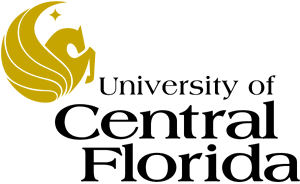 EEL 5245 POWER ELECTRONICS I  Issa BatarsehLecture #1 Course Overview
Agenda
Welcoming remarks
Syllabus Review
Course Topics
Questions
Your Academic Assignment – Due by this Sunday.
POWER ELECTRONICS IEEL 5245 - FALL 2018
Instructor: 		Dr. Issa Batarseh
Office:			HEC 204
Office Hours:		M, W 	10:15 - 11:45 PM 
Phone:		Work: 	407-823-0185 
			Cell: 	407-962-8630
Email:			 issa.batarseh@ucf.edu
Class Hours:		MW 9:00 – 10:15 AM
Class Room:		ENG1 386A 
Textbook:		Power Electronics - Circuit Analysis and Design
			I. Batarseh and H. Harb, Springer, 2018.
https://link.springer.com/book/10.1007%2F978-3-319-68366-9 References:
Fundamentals of Power Electronics, Erickson and Maksimovic, 2001
Power Electronics: Converters, Applications and Design, Mohan, Undeland and  Robbins
Syllabus Review
Catalog Description: Principles of power electronics, power semiconductor devices, switch-mode dc-dc converters, power losses, converter dynamics, stability and control design. 
 
Objective: The objective of this course is to present the principles of power electronics and its applications.  This includes power electronics circuits, power semiconductor devices, and converter topologies.  The student will learn analysis and design techniques for switch-mode converters using the buck, boost, and buck-boost topologies.  The course will emphasize complex theoretical analysis and computer simulation tools as course project. 
 
Prerequisites:		Electronic Circuits - EEL 4309.
Course Content:	Engineering Design:		1 credit hours 
			Engineering Science:		2 credit hours
Syllabus Review - Covered Topics
Introduction (Chapter 1)
1.1 What is Power Electronics?
1.3 The Need for Power Conversion
1.4 Power Electronics Systems
1.5 Applications of Power Electronics
1.6 Future Trends
Switching Concepts and Overview of Power Semiconductor Devices (Chapter 2)
2.1 The Need for Switching in Power Electronic Circuits
2.2 Switching Characteristics
2.4 Types of Switches
2.5 Available Semiconductor Switching Devices
2.6 Comparison of Switching Devices
2.7 Future Trends in Power Devices
2.8 Snubber Circuits
Switching Circuits, Power Computations and Component Concepts (Chapter 3)
3.1 Diode Switching Circuits
3.2 Basic Power and Harmonic Concepts for Sinusoidal and Non-sinusoidal 	Waveforms
Syllabus Review - Covered Topics (cont’d)
Non-isolated DC-DC Converters (Chapter 4)

4.1 Power supply applications
4.2 DC-DC Converter Topologies-Continuous Conduction Mode (CCM)
4.3 DC-DC Converter Topologies-Discontinuous Conduction Mode (DCM)
4.4 Non-ideal Effects
4.5 Switch Utilization Factor

Isolated DC-DC Converters (Chapter 5)
Buck- and Boost-derived isolated DC-DC converters.
Power supply applications

Converter Dynamics and Control (Additional Material if time permits)
Syllabus Review – Assignments/Grading
Homework: Homework assignments will be based on the textbook by the instructor. No need to turn them in, but solutions will be provided.
Project: Each student will be required to choose a topic and submit 10 to 15 pages report at the end of the semester. You may select any topic in power electronics, provided it has appreciative level of theoretical complexity and must have simulation results to prove theory. Any simulation software is acceptable. However, list of suggested topics will be given to you later on in the course.
Grading:		
Midterm Exam	35%	 mid-end of October 
	Final Exam 	 	40%	( Dec 6)
	Class Project		25%	(Dec 6, by midnight)
			         -------	
			         100%
Syllabus Review
Timing of Course activity:
 
		- Dates for exams and projects are roughly estimated above.
		- All lectures and handouts will be posted @UCF’s Webcourses. 
		- Homework and project submissions are all done via UCF’s 		   Webcourses.
 
Student Academic Activities: All faculty members are required to document students' academic activity at the beginning of each course. In order to document that you began this course, you must attend the first week and sign the attendance sheet. For students who are off campus, please review Chapter 1 and attend the first two lecture and send Dr. Batarseh email stating that you have done this assignment. This academic assignment (signing attendance sheet) must be done no by the end of the first week. Failure to do so will result in a delay in the disbursement of your financial aid.
 
For more info, please visit:   http://teach.ucf.edu/support/
Syllabus Review
Lectures:
All students are expected to attend all classes in person or online. Students are also expected to be on time and remain until class is dismissed by the instructor. In the exceptional case that a student must arrive late or depart early, students are expected to take every precaution to not disturb their classmates. 

Per university policy and classroom etiquette, all mobile phones, iPods, etc. must be silenced during  all lectures. Students who do not abide by this rule will be asked to leave the classroom immediately so as to not disrupt the learning environment. 
Academic Conduct: All students must abide by The Golden Rule - http://www.goldenrule.sdes.ucf.edu/

Cheating will not be tolerated. I will support the highest possible penalty according to the University Policies.
Syllabus Review
Core Policy Statements:
 
The instructor all students to uphold the highest academic integrity in this courses according to UCF policies. 
Students are encouraged to seek the instructor’s advise and Student Accessibility Services if needed.
For students’ safety and safety of others, students are encouraged to be aware of their surroundings and familiar with campus emergency procedures.
Active duty military students need to let the instructor know ahead of time to help accommodates their special needs.
Please note that essential policies and faculty resources are available in Webcourses.
Syllabus Review - Student learning outcomes
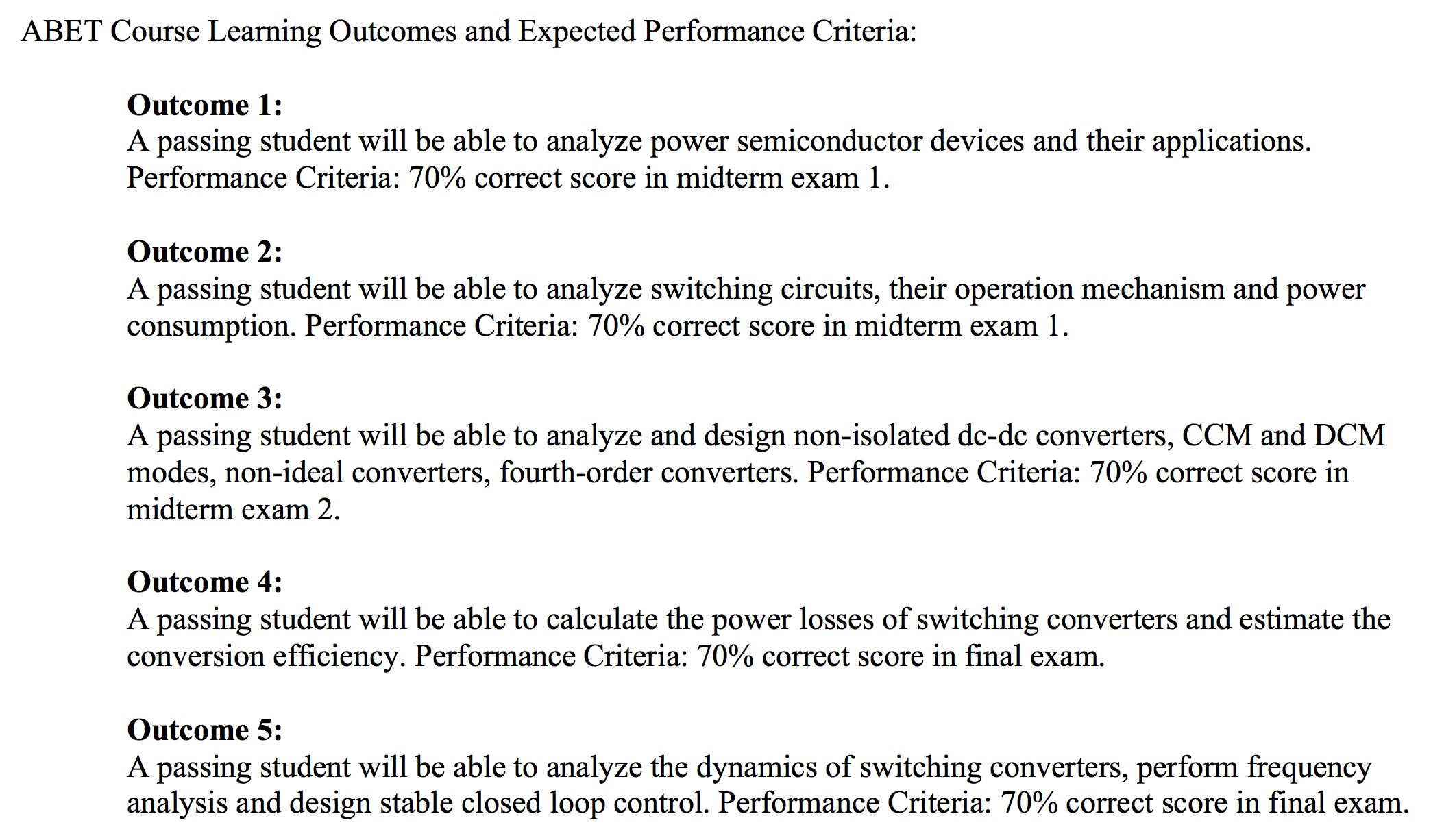 Student Academic Activities:1) Read Chapter 1 of the Textbook.2) Email Dr. Batarseh (on webcouses) the current global market value of power electronics  by this coming Sunday Thank you